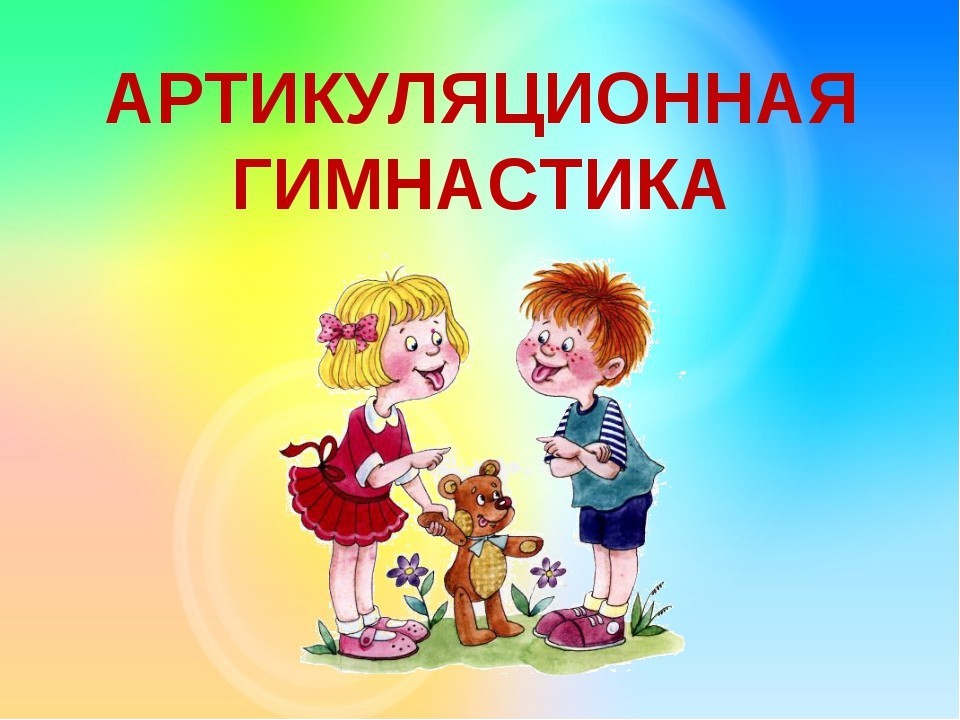 Артикуляционная разминка для всей семьи
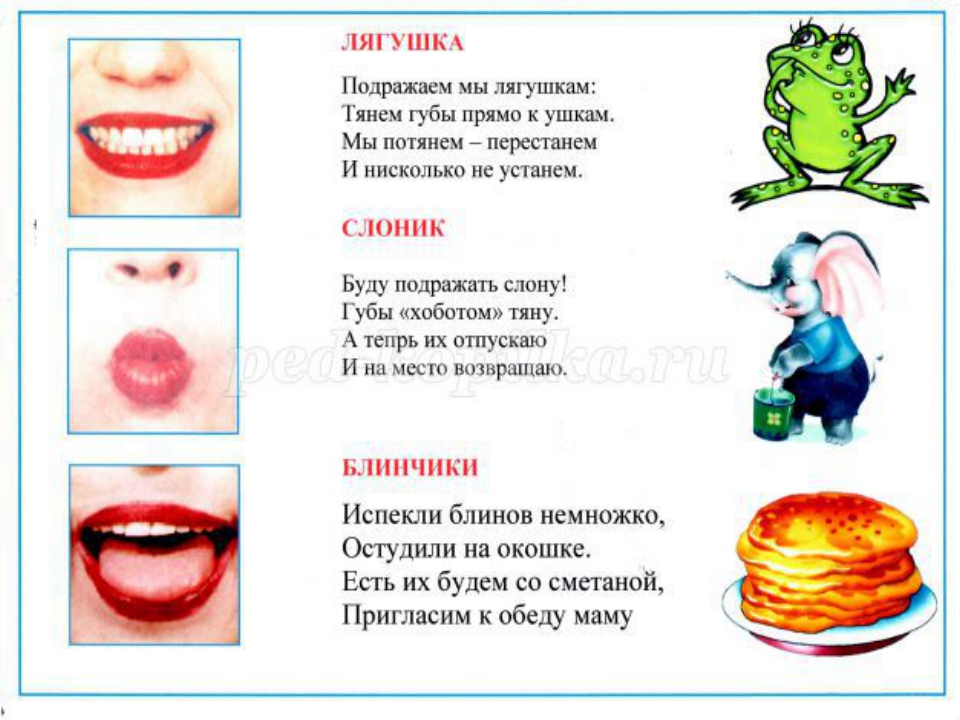 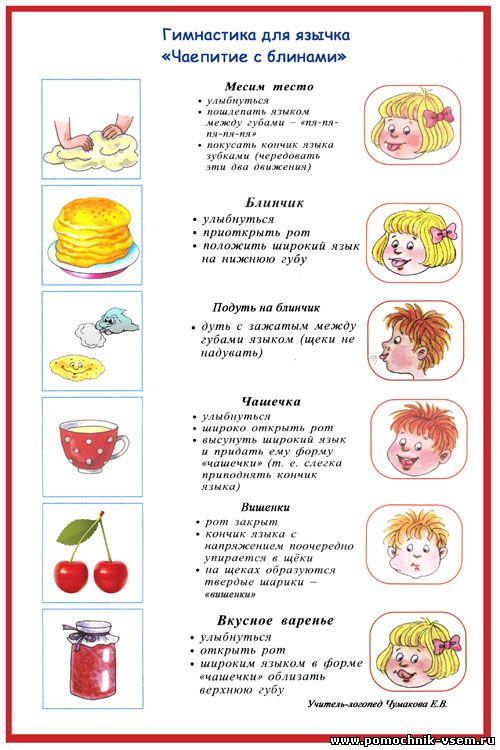 Артикуляционные и дыхательные упражнения 
для звуков Ш, Ж (шипящие)
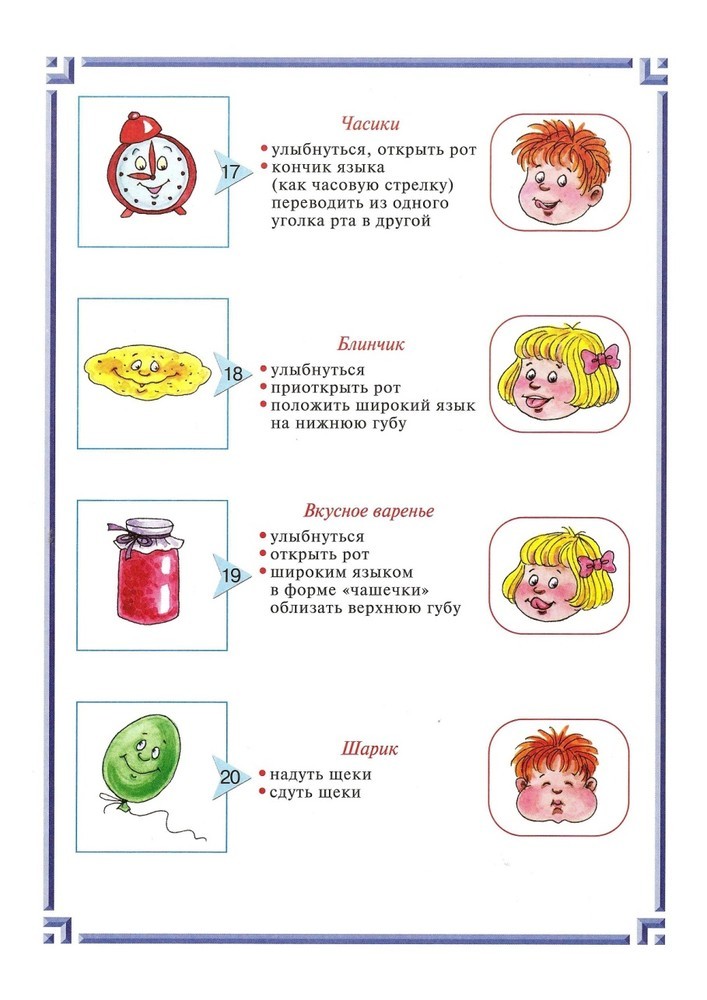 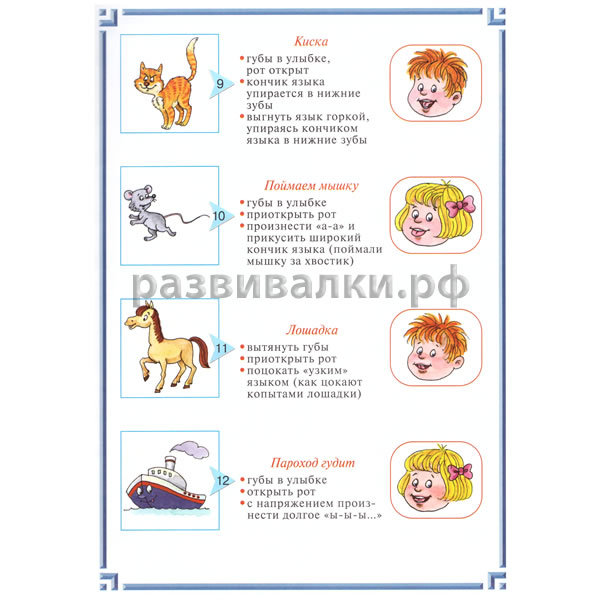 Артикуляционные и дыхательные упражнения
для звуков Р, Рь №1(соноры)
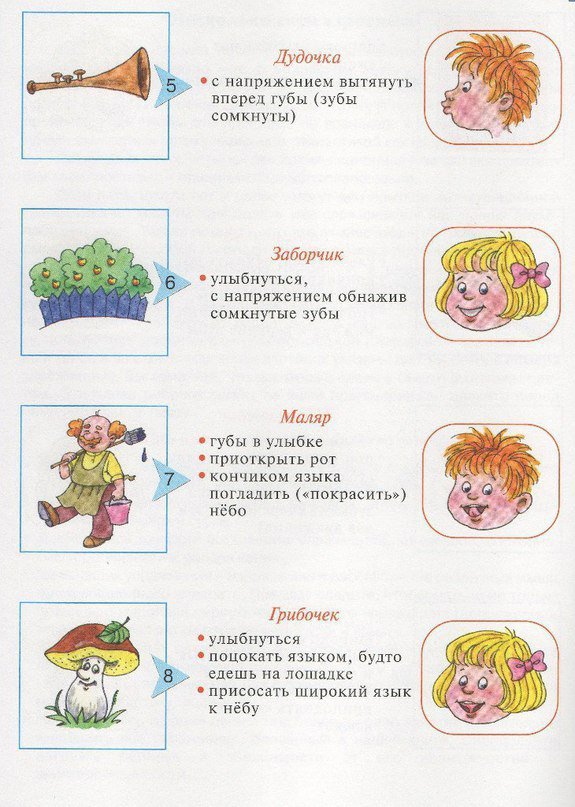 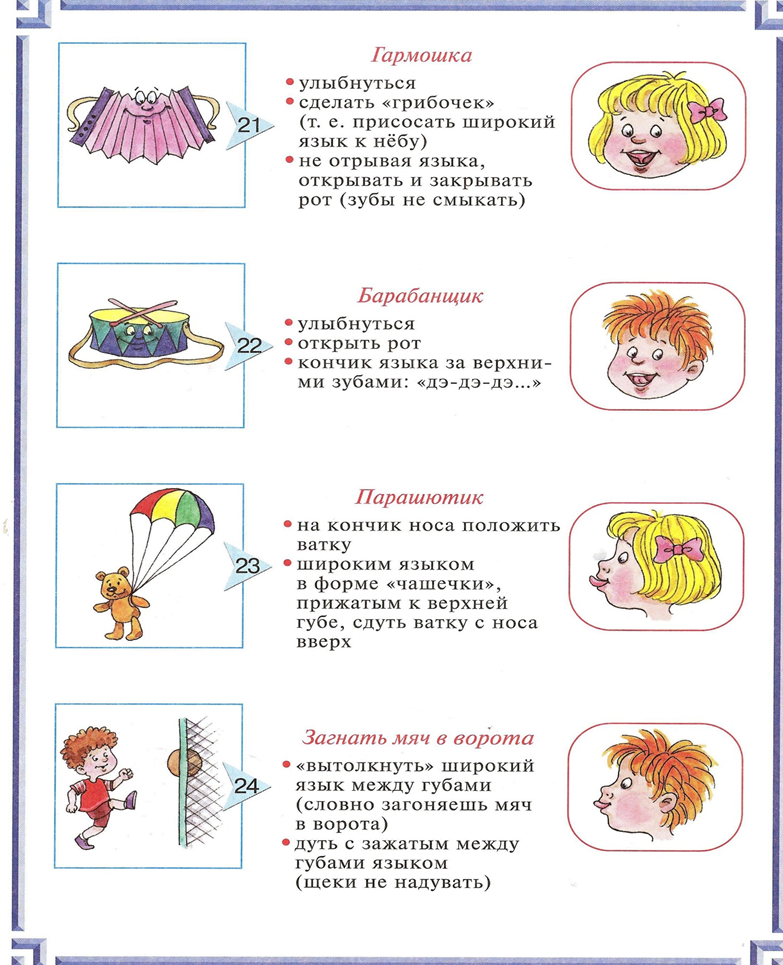 Артикуляционные 
и дыхательные упражнения 
для звуков Р, Рь №2(соноры)